Linee guida per favorire e sostenere l’adozione del nuovo assetto didattico e organizzativo dei percorsi di istruzione professionale
(di cui al decreto interministeriale 24 maggio 2018, n. 92, Regolamento ai sensi dell’articolo 3, comma 3, decreto legislativo 13 aprile 2017, n. 61)
La declinazione intermedia delle competenze AREA GENERALE
Fa riferimento all’Allegato 1 del D.M. 92/2018 (12 competenze)
La selezione delle abilità e delle conoscenze corrispondenti ai livelli intermedi è affidata alle scelte organizzative e didattiche di ogni singola scuola
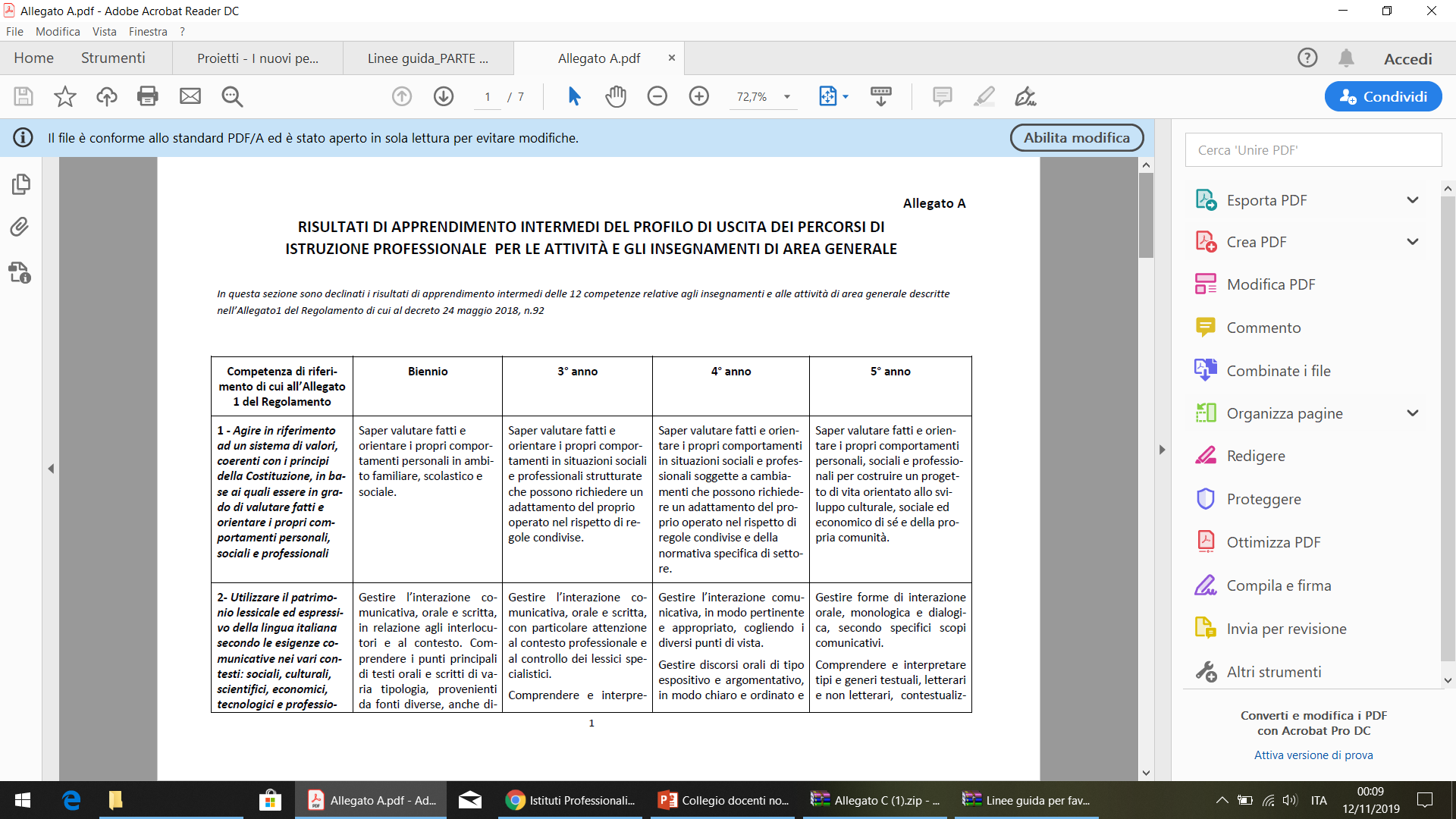 Si tratta di una tabella sinottica riportante, in maniera orizzontale, le competenze del primo biennio, del terzo, quarto e quinto anno, corrispondenti ai risultati di apprendimento delle 12 competenze di riferimento descritte nel suddetto Allegato 1.
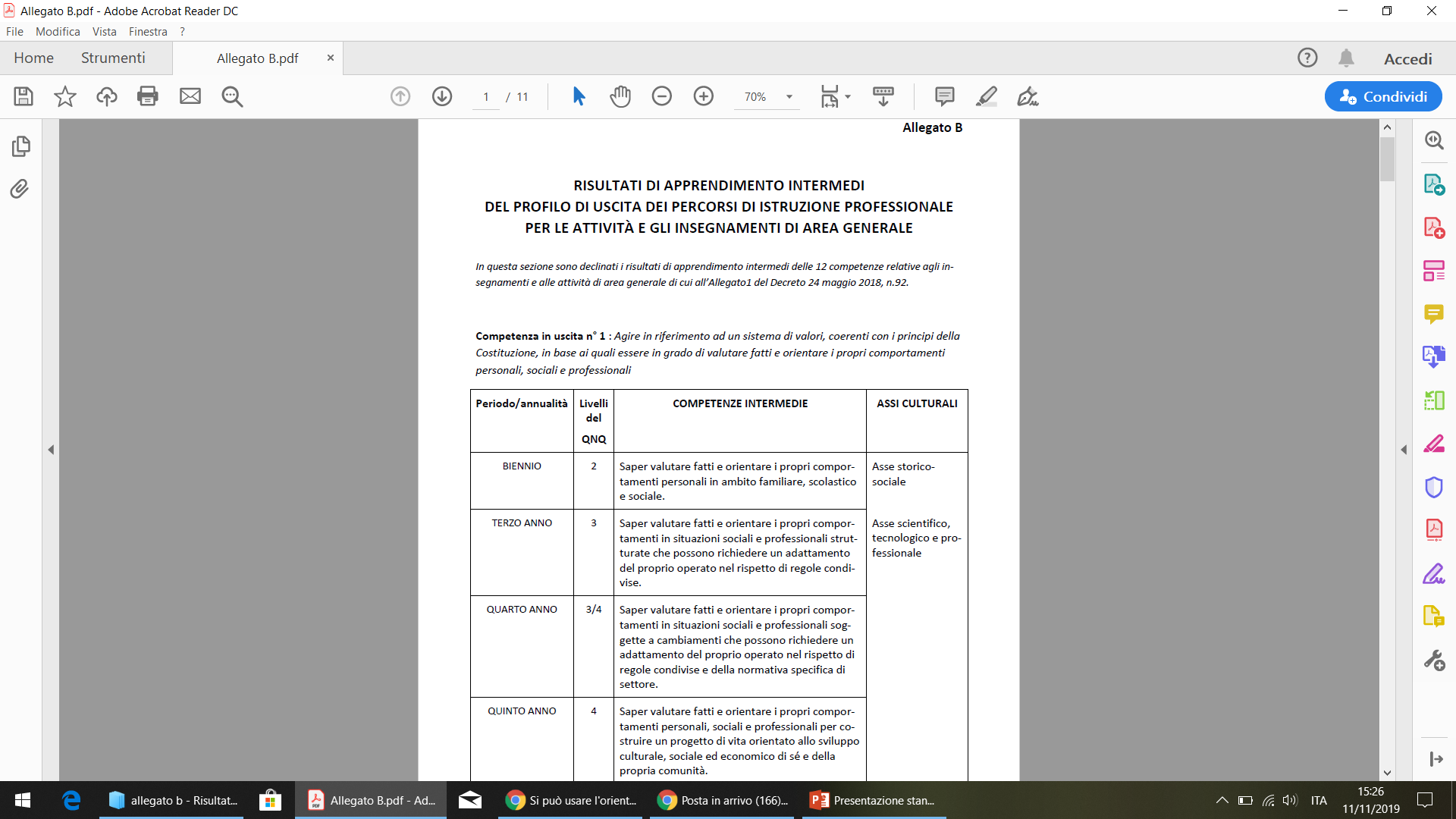 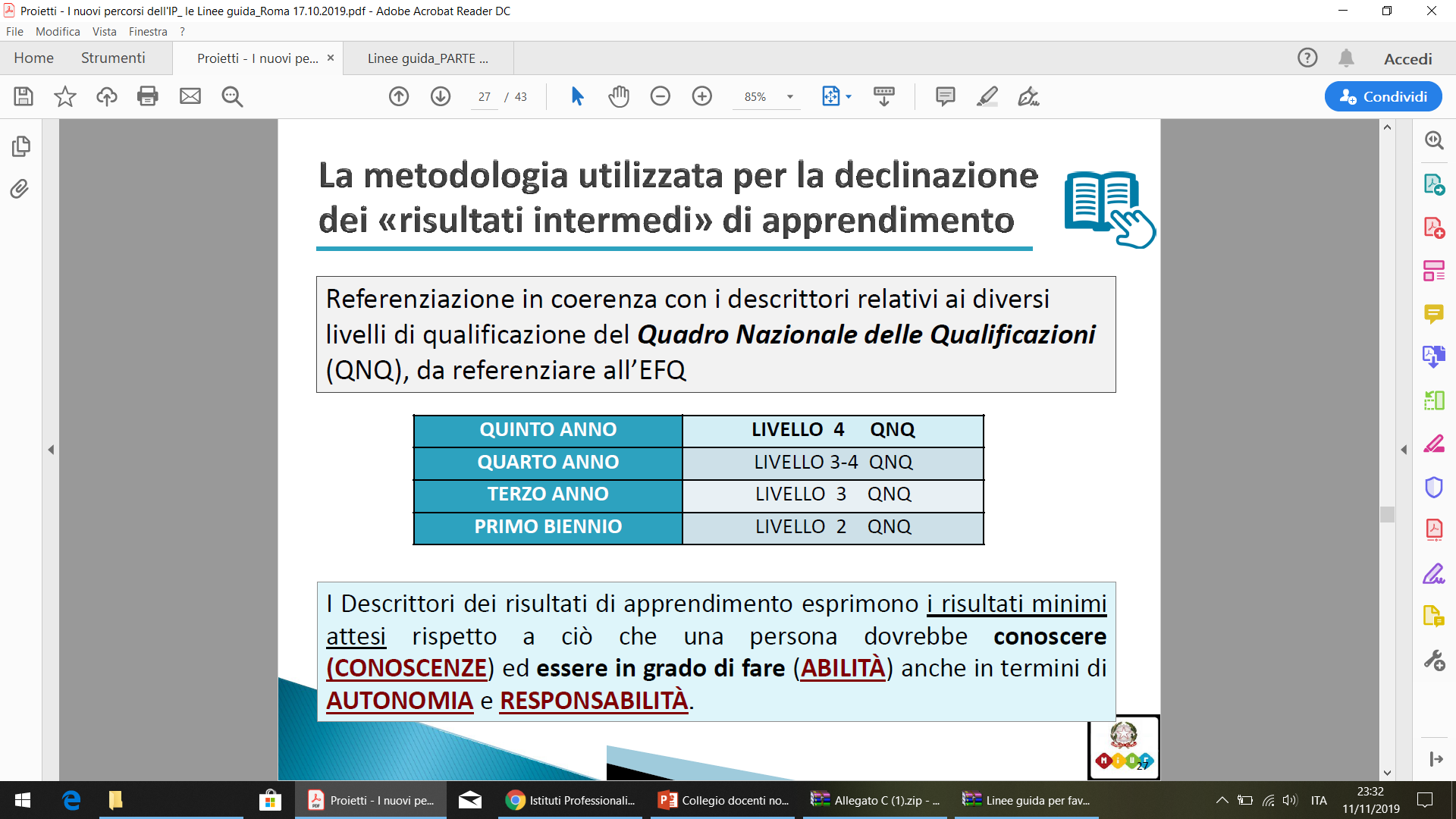 AREA GENERALE
Archivio
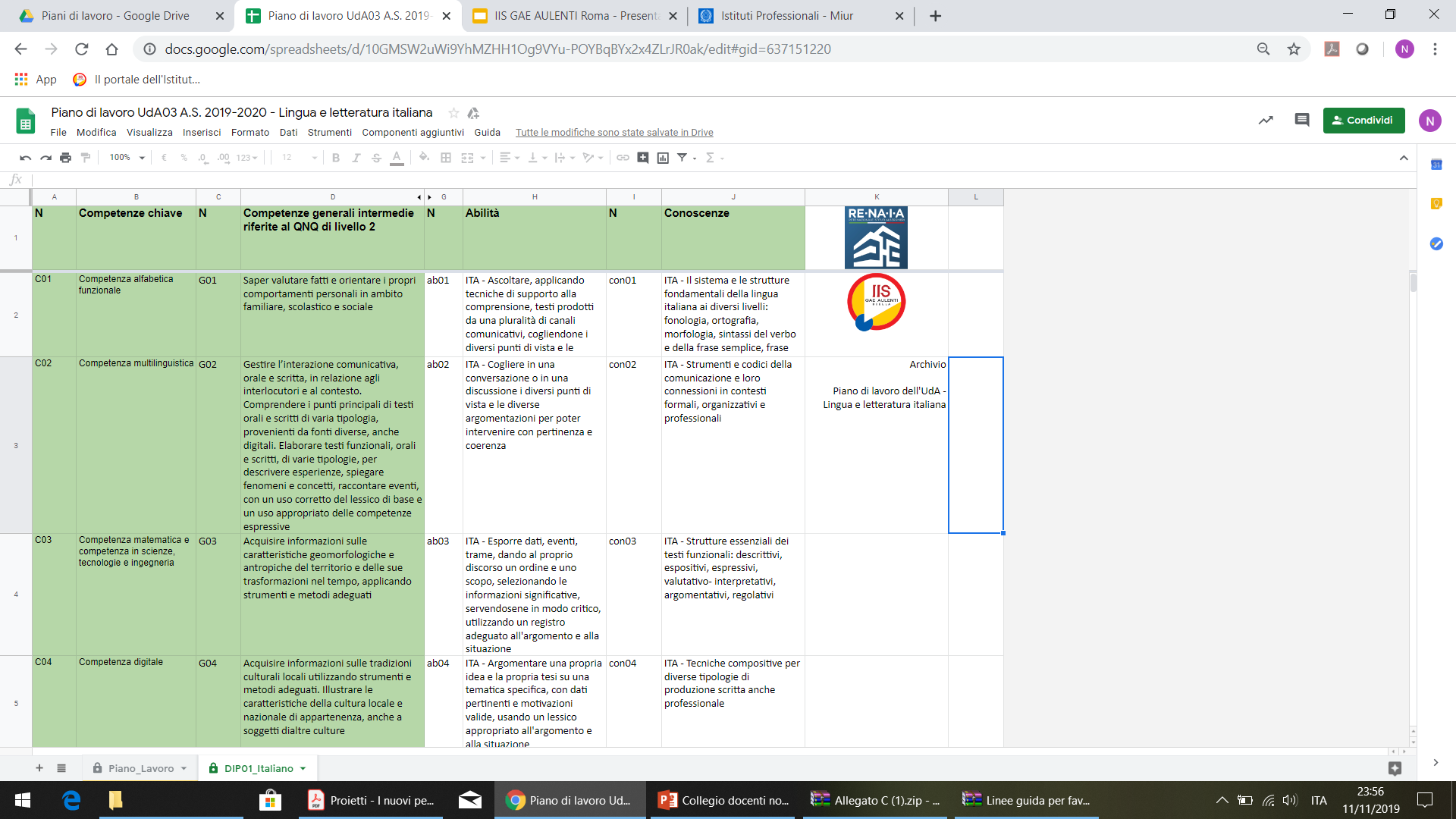 Piano di lavoro
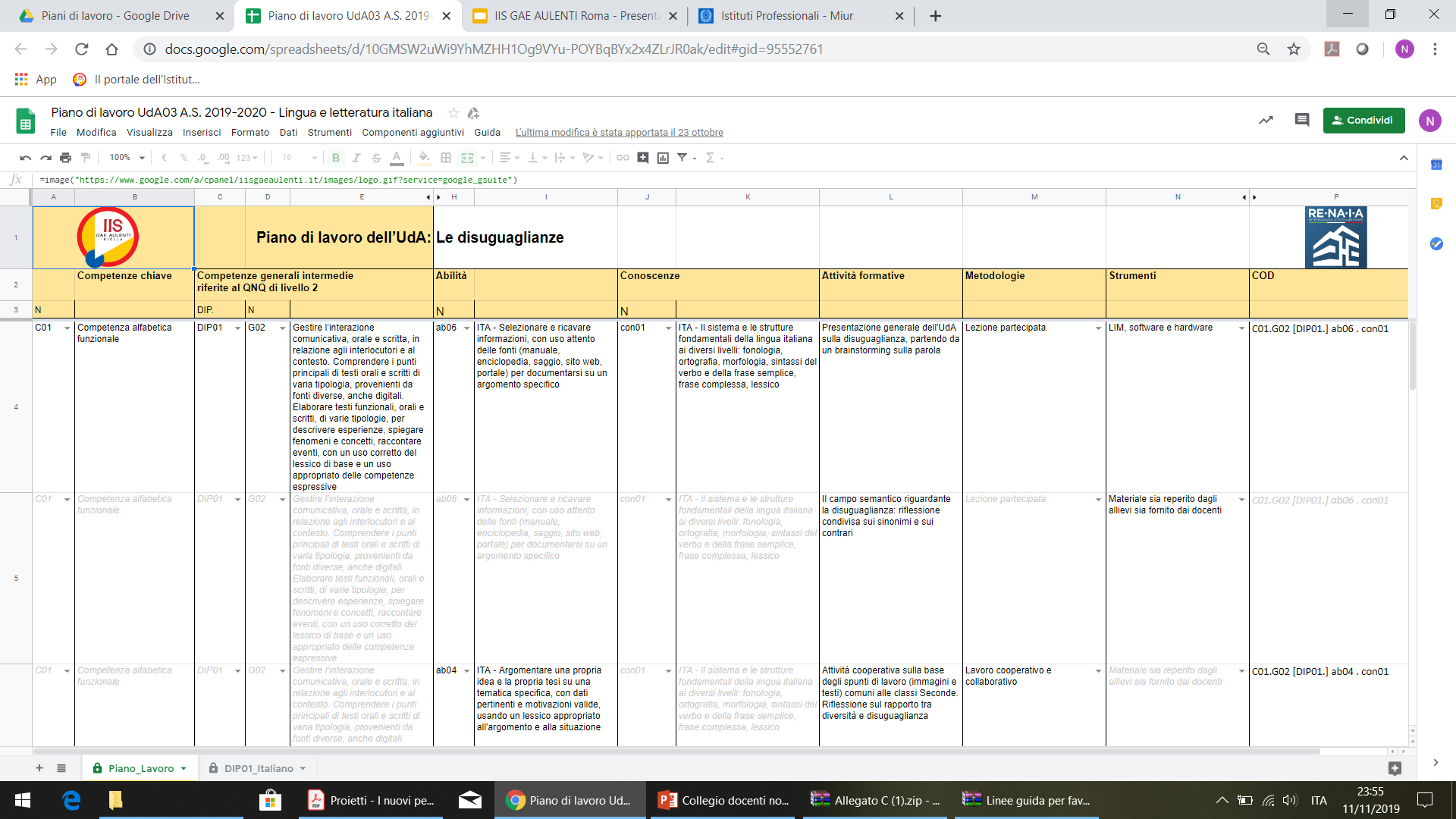 La declinazione intermedia dei risultati di apprendimento – AREA D’INDIRIZZO (All. C)
Fa riferimento ai risultati di apprendimento riportati nell’Allegato 2 del D.M. 92/2018

Contiene elementi descrittivi delle: 
Abilità minime 
Conoscenze essenziali
La declinazione intermedia dei risultati di apprendimento – AREA D’INDIRIZZO
Tali risultati intermedi, declinati in termini di competenze, abilità e conoscenze referenziate ai livelli del QNQ, agli assi culturali coinvolti e agli eventuali raccordi con le competenze previste per gli insegnamenti dell’Area generale, sono riferiti al primo biennio, al terzo, quarto e quinto anno e sono riepilogati in 11 schede sintetiche (Allegato C), una per ciascun indirizzo di studi.
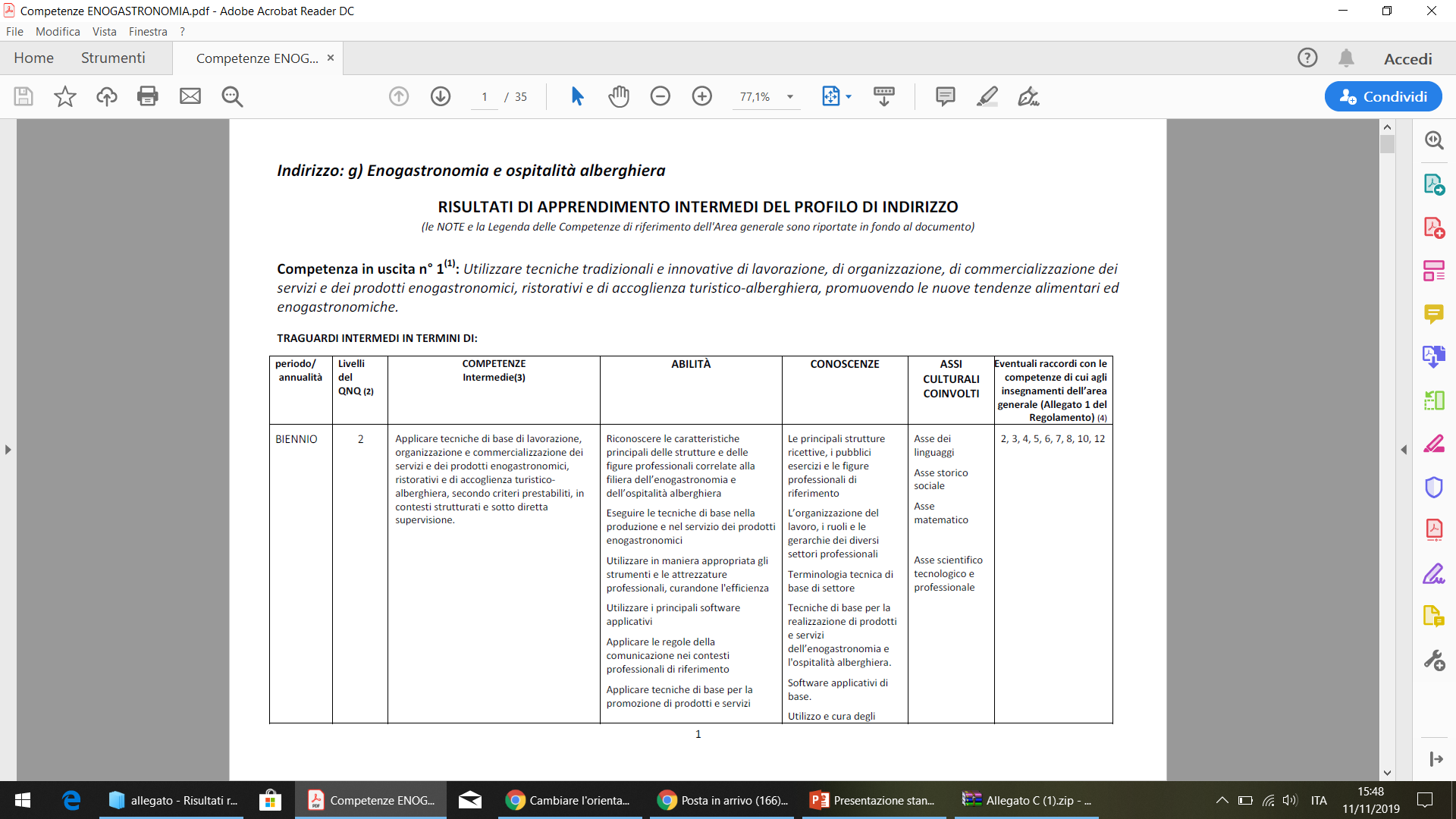 AREA d’INDIRIZZO – All. C g)
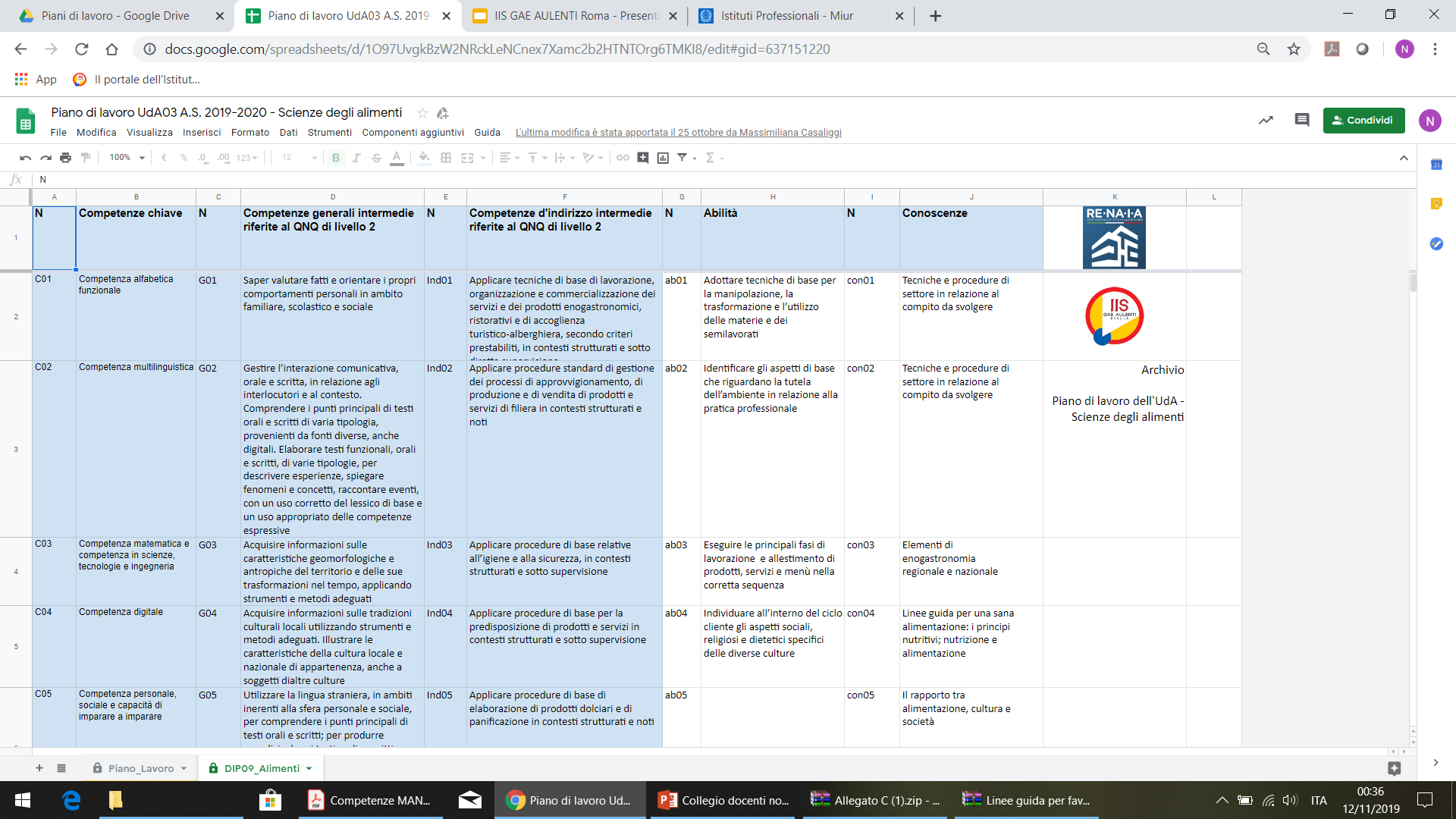 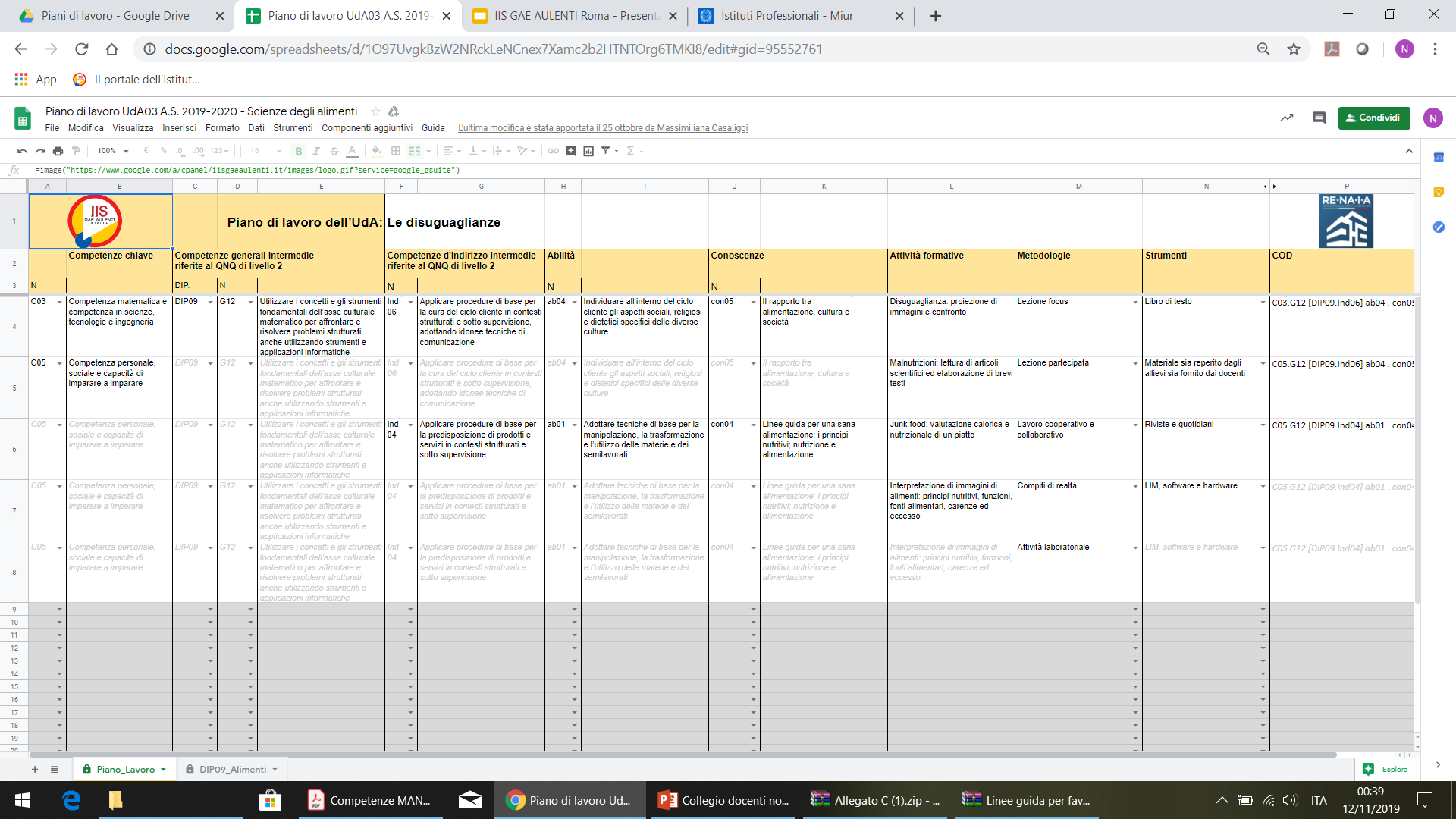 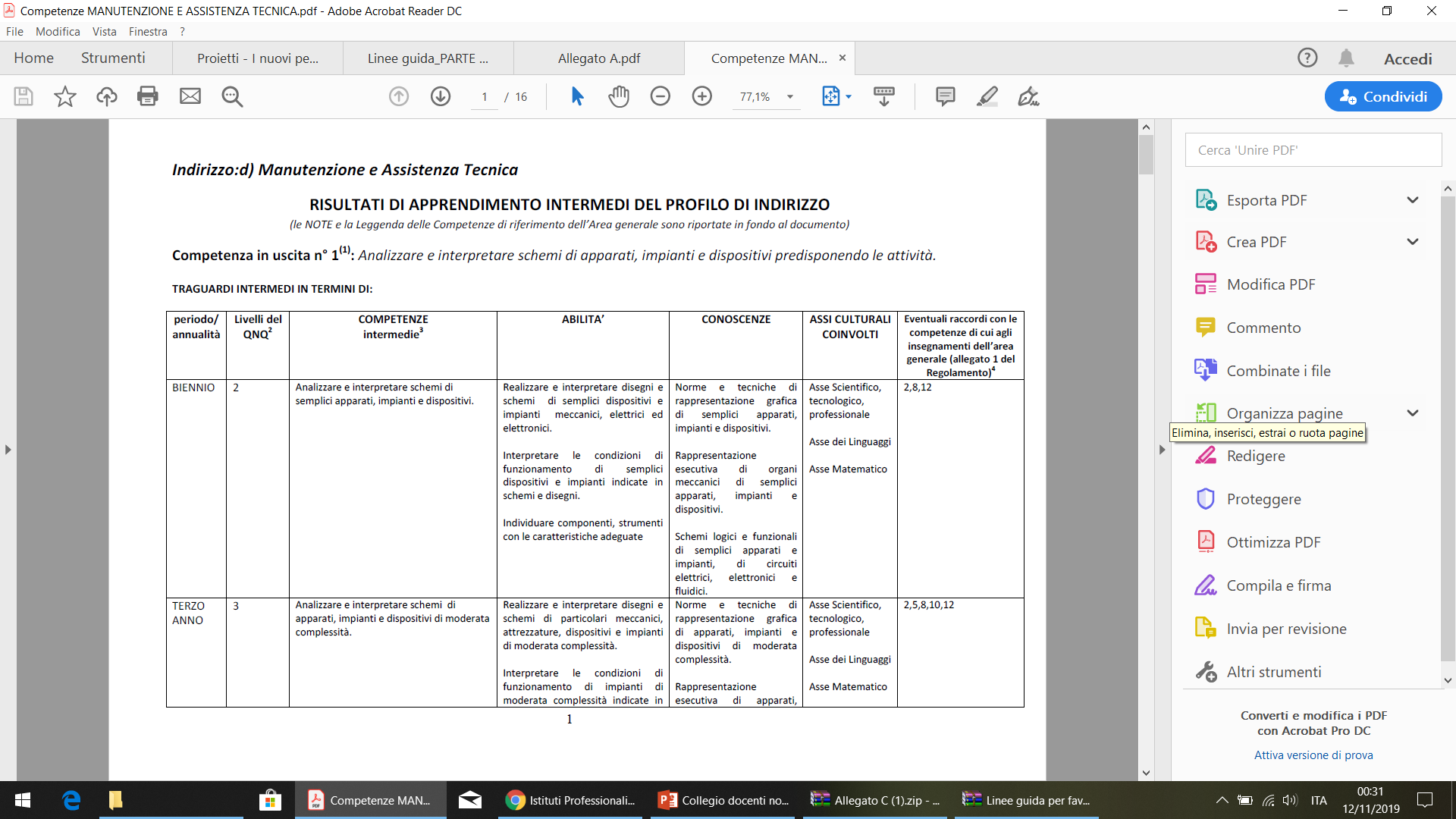 AREA d’INDIRIZZO – All. C d)
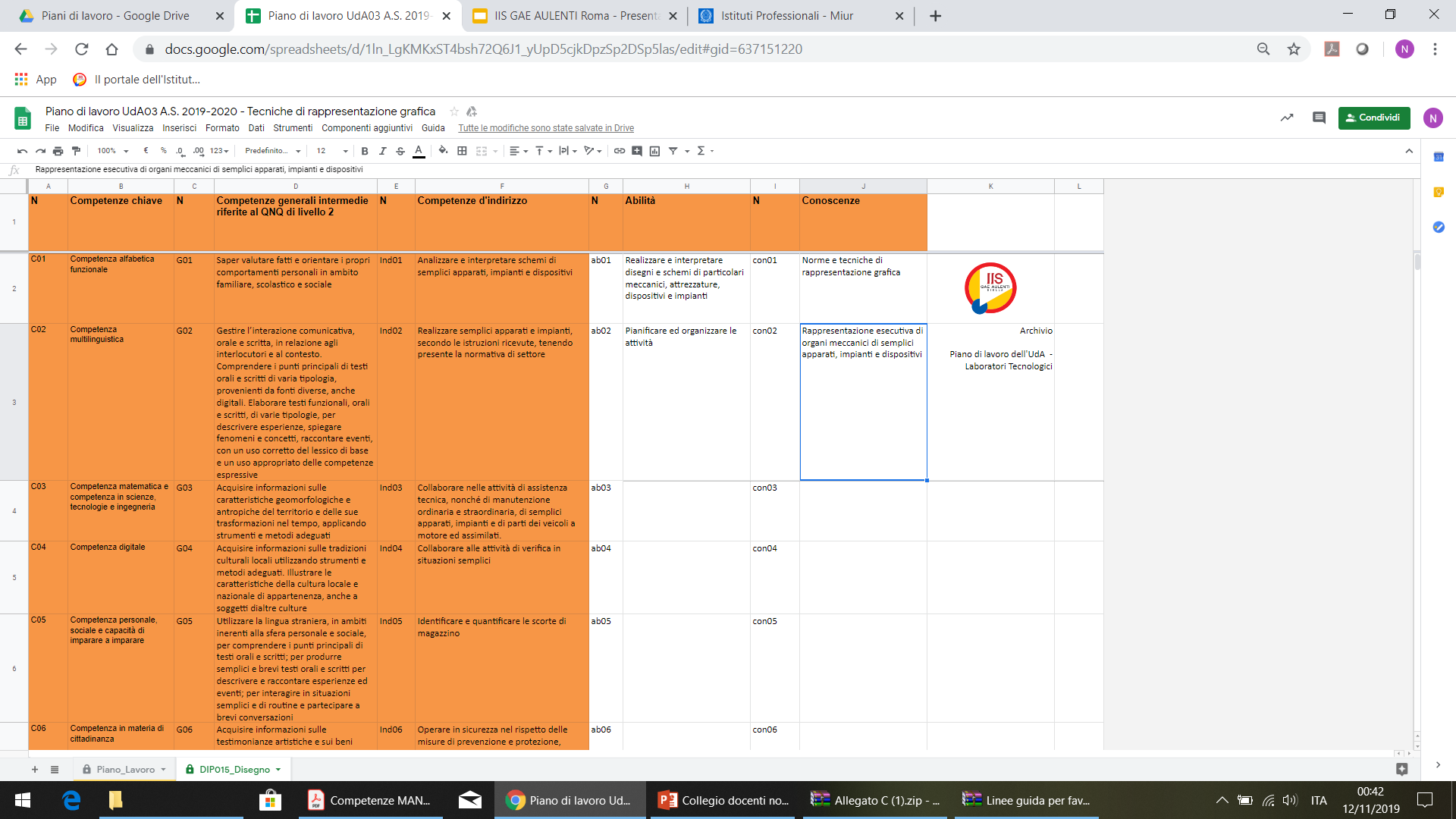 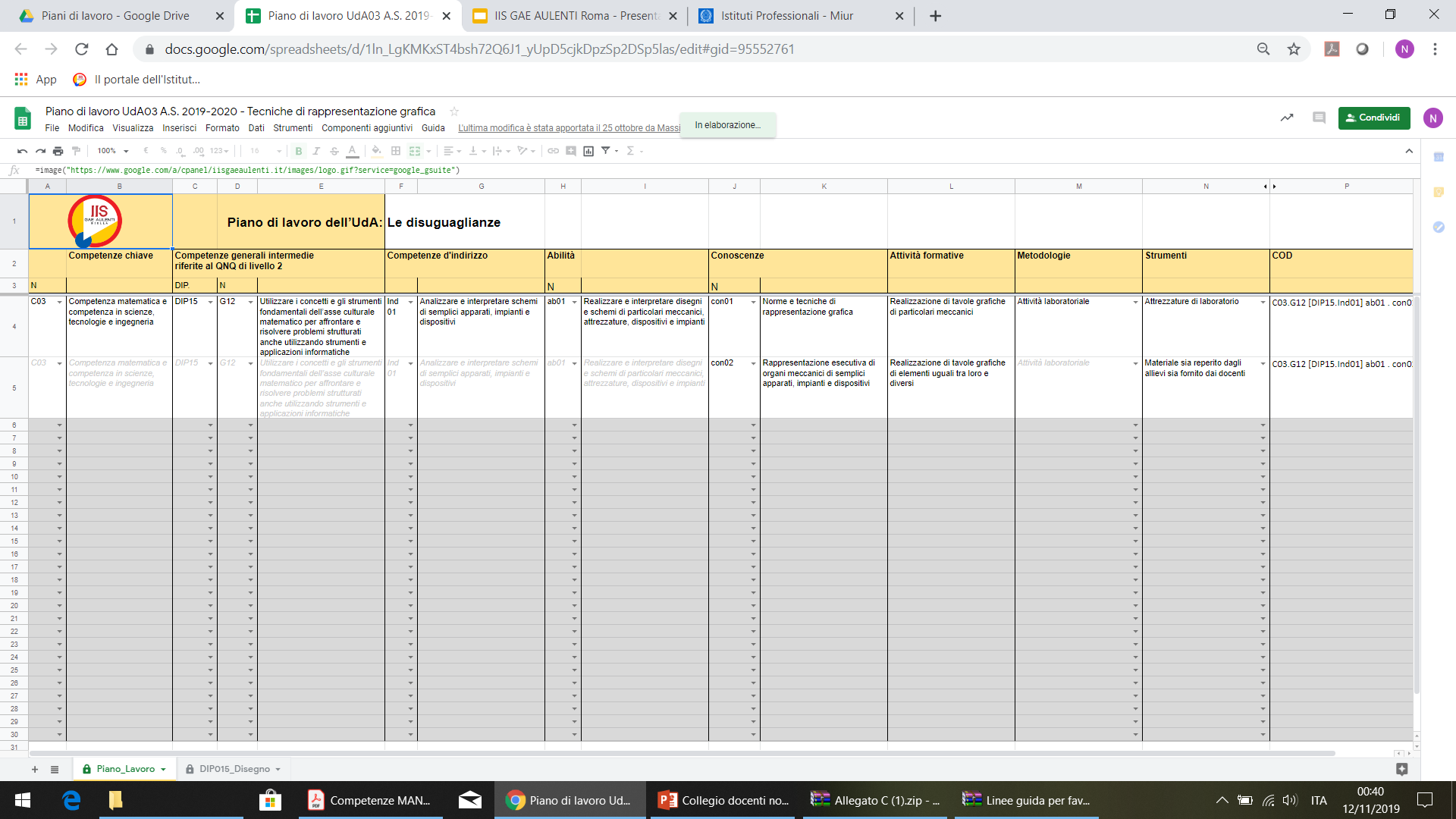